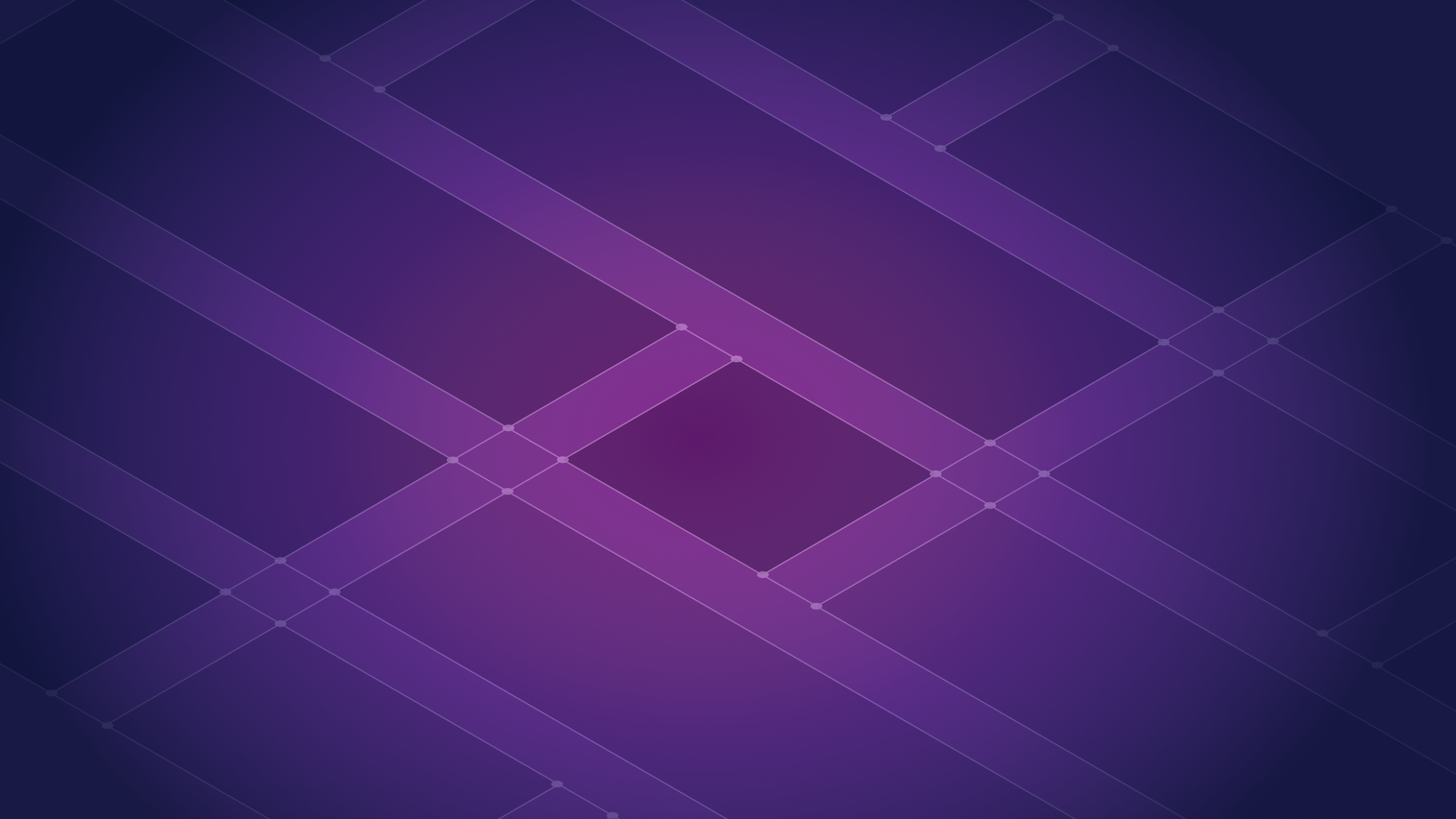 Deep Hedging and Heat Rate Options
Mark Higgins, Co-Founder & CAO
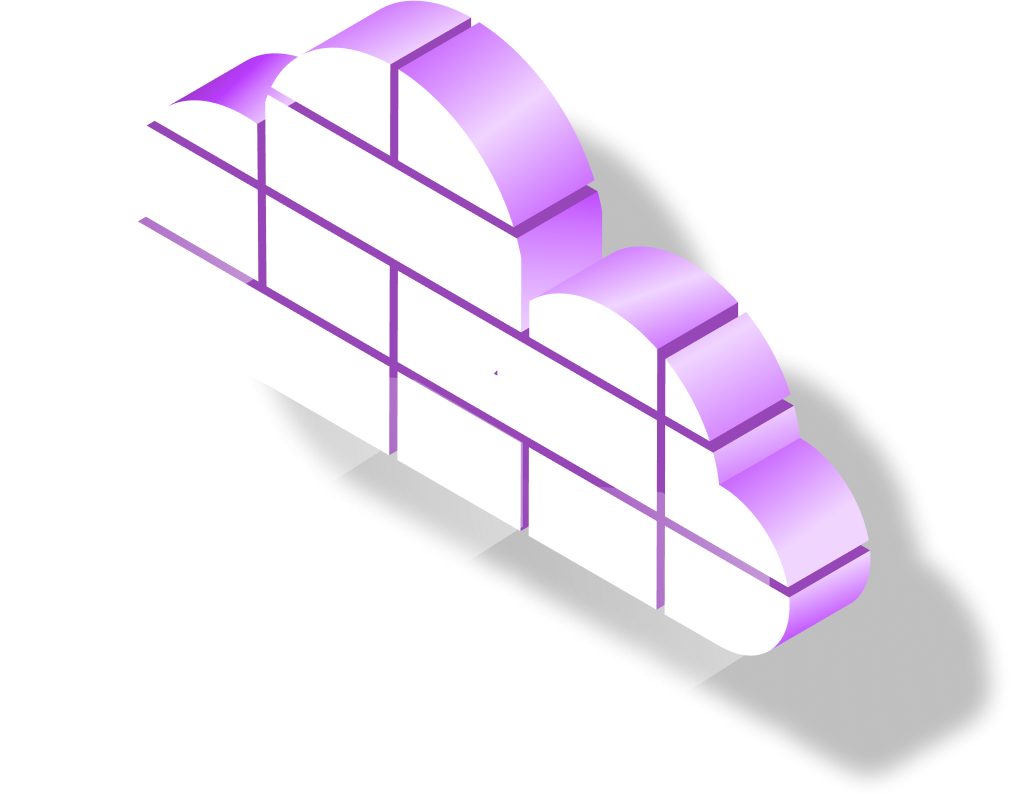 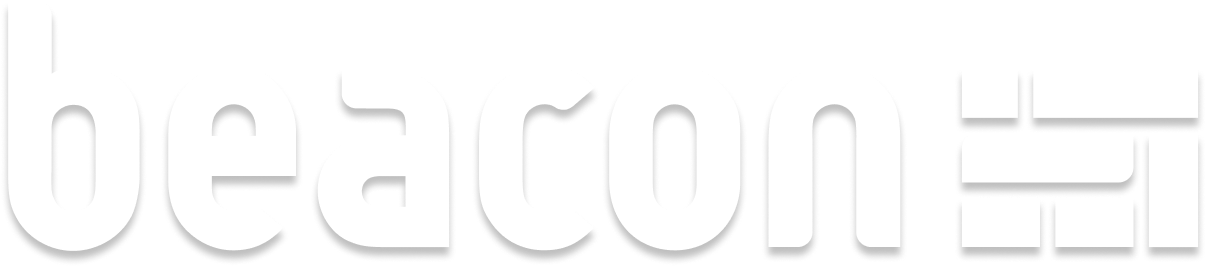 The Future of Financial Markets on the Cloud
Overview: Better Hedging Through Deep Learning
Introduction to deep hedging

Gas-fired power plant optimization

Heat rate options

Comparison of deep hedging to risk neutral hedging
Introduction to Deep Hedging
Paper by JPMorgan and academic partners in Feb 2018
https://arxiv.org/abs/1802.03042

Rethinks the core engine behind how to hedge a portfolio that generalizes beyond the assumptions behind traditional risk neutral pricing

They focused on hedging vanilla options under a Heston stochastic volatility world

In production at JPMorgan
Risk Neutral Pricing and Post-Hedges PNL Distribution
Risk neutral pricing is the traditional approach to derivatives pricing and risk management but makes three important assumptions:
No transaction costs when hedging
Hedges are dynamically rebalanced continuously
There are no unhedgeable risks

If those assumptions are valid, PNL distribution over life of a deal is a delta function
If they are violated, PNL distribution has some width
If that happens, what are hedging objectives?

Risk neutral processes: when simulating market prices for the purpose of derivative pricing, need to use a modified process so that expected value of a price in the future matches its market forward price
Deep Hedging to Go Beyond Risk Neutral
First, decide what you want to optimize
Convex risk measure of the post-hedges lifetime PNL distribution
eg expected shortfall

Assume that there’s a nonlinear function which, given the market conditions and portfolio, tells you the new hedge trades to do
In risk neutral pricing, that comes the sensitivity of the risk neutral price to market inputs
In deep hedging, it’s a neural network trained to minimize your convex risk measure
Benefits of Deep Hedging over Risk Neutral Pricing
No need for risk neutral processes - all real world measure

Reproduces standard risk neutral results in the limit of continuous hedging, no transaction costs, and no unhedgeable risks

Can use any realistic market model you want that violates those risk neutral assumptions
Transaction costs, infrequent hedging, unhedgeable risks

Lots of real world applications, eg
Life insurers issuing variable annuities
Commodity traders managing physical assets
Example: Risk Neutral Limit
Start with a simple case where we know the answer: delta hedging a short European call option with an underlying asset that follows geometric Brownian motion
All risks are hedgeable, no transaction costs, frequent hedging
Note that the asset process is the real world process, not risk neutral
Example: 20% volatility, initial spot = 1, zero rates, zero drift, 3m to expiration, strike = 1

Should agree with Black-Scholes delta in this limit as all risk neutral assumptions hold
Example: Risk Neutral Limit
Neural network structure:
Neural network, two hidden layers, 50 nodes each
Three inputs: current asset spot, current time, and current hedge notional
One output: incremental notional of delta to trade on new hedge

Training:
Generate a subset of Monte Carlo paths (100 paths); each path has 20 time steps (so not exactly continuous rebalancing)
At each time step on each path, ask the neural network for incremental hedge notional and add it to the portfolio
Calculate the 70%-ile expected shortfall from the resulting PNL distribution
Bump weights to minimize that expected shortfall
Repeat 10k times until results are converged
New set of 100 paths each time, so 1M paths overall
Example: Risk Neutral Limit
As expected, reproduce the Black-Scholes delta
Shown for four different calendar times approaching expiration
Delta on y-axis, spot on x-axis; green is BS delta, blue is deep hedger
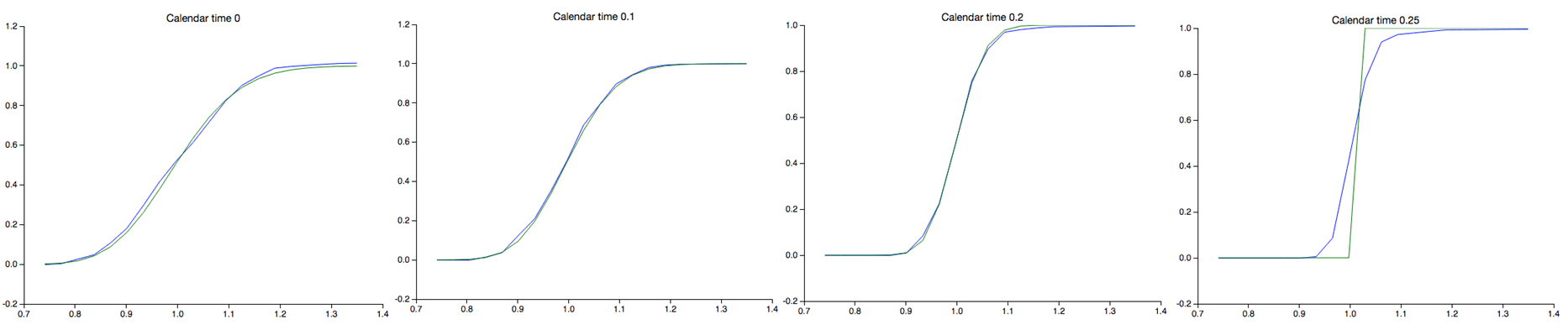 Example: Risk Neutral Limit
Useful to look at histograms of realized PNL to understand better what the deep hedger does compared to the theoretical Black-Scholes limit

Not continuous hedging – this example has 20 time steps in 0.25y option lifetime – so PNL distribution is not a delta function even in the Black-Scholes limit

PNL distribution for a short option, so mean PNL is the negative of the risk neutral midmarket price of the option

Blue bars are the deep hedger results, green are Black-Scholes

Deep hedger PNLs have a slightly larger standard deviation but quite close to theoretical limit in this example
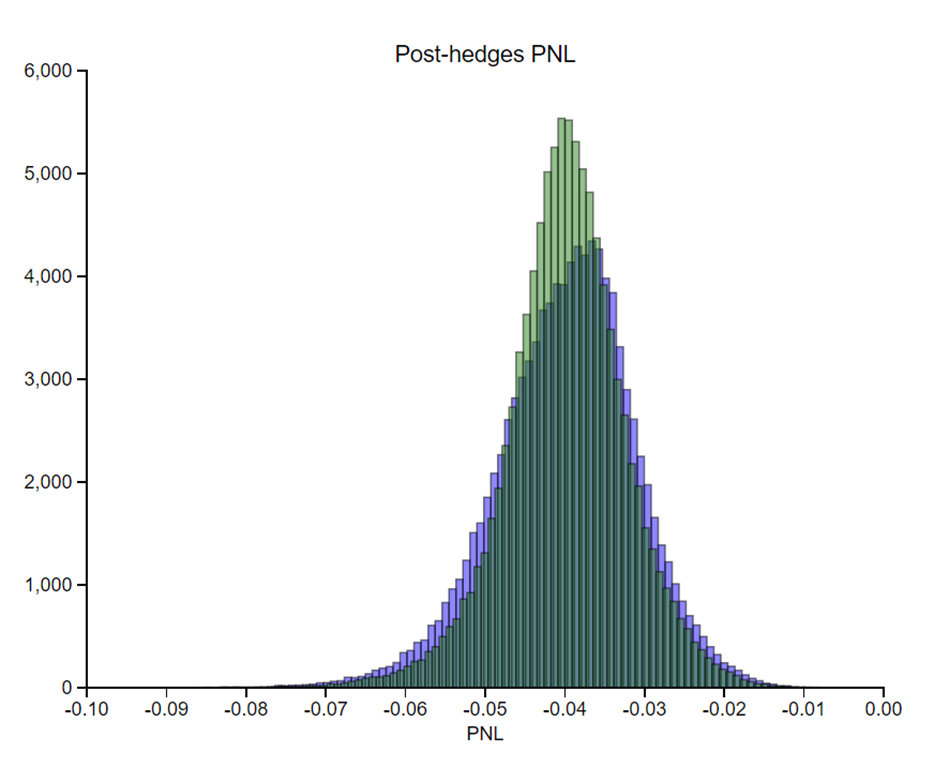 Extending to Transaction Costs
Now we can move beyond risk neutral pricing using the same framework
Add transaction costs
Deep hedger tends to underhedge compared to risk neutral pricing
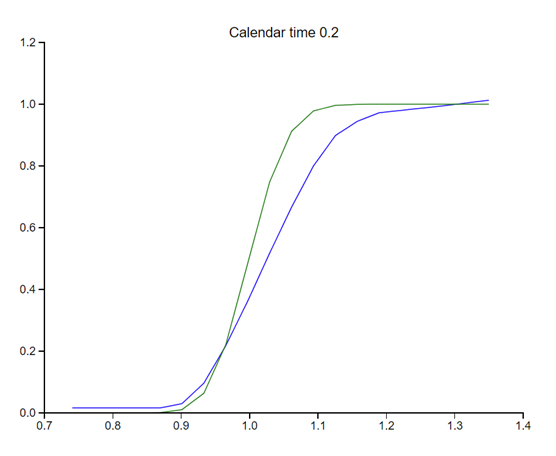 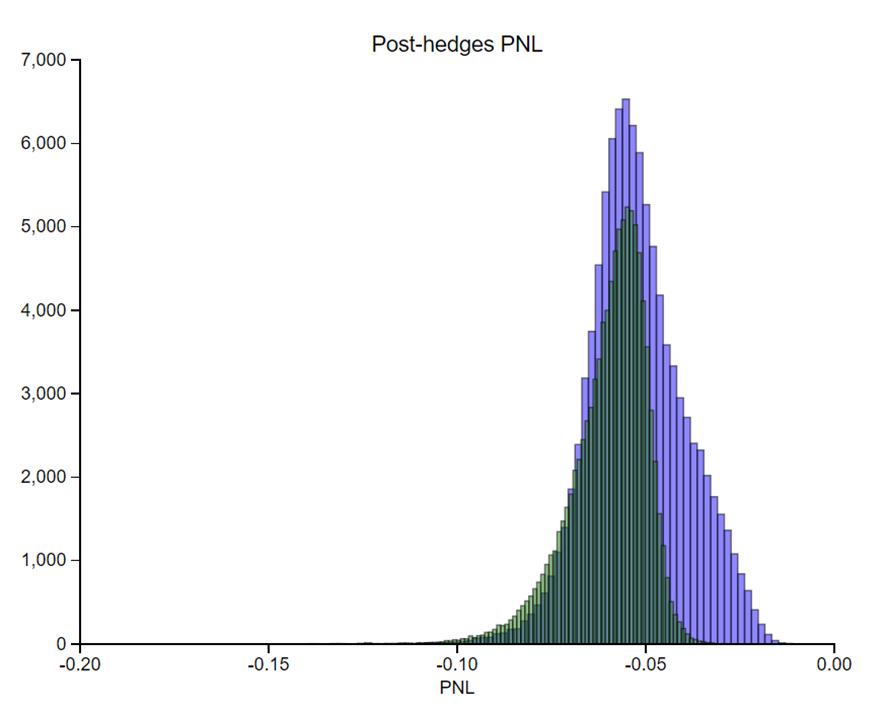 Extending to Proxy Hedges
High transaction costs on underlying asset, but add a new zero transaction cost asset that is correlated with the underlying asset
How much should you hedge with the liquid proxy?
Red line: proxy; green: underlying; light blue: sum; blue, Black-Scholes
Wider PNL distribution but smaller expected shortfall
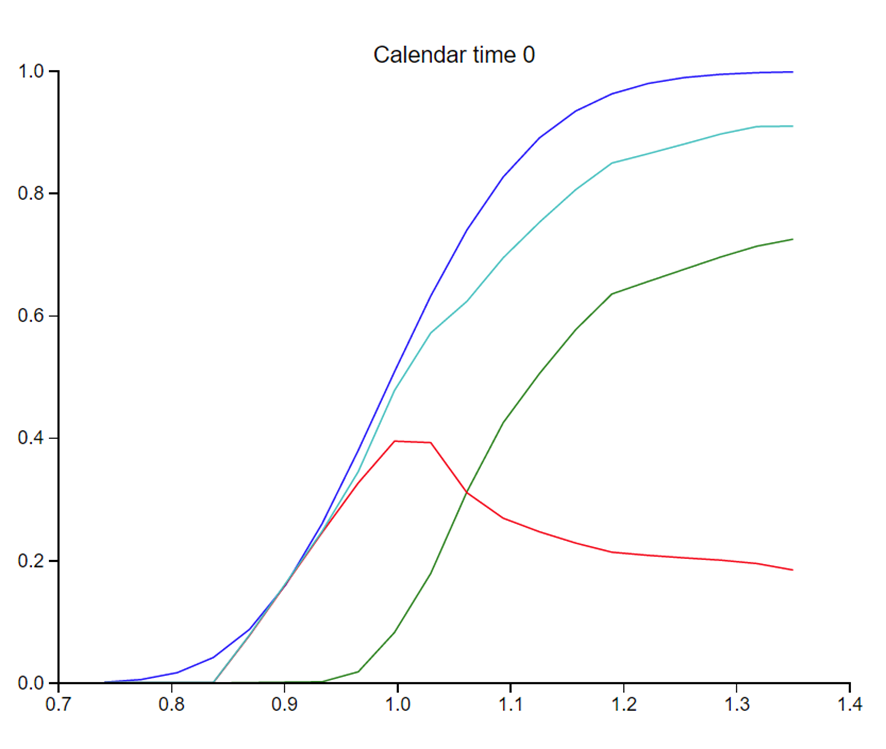 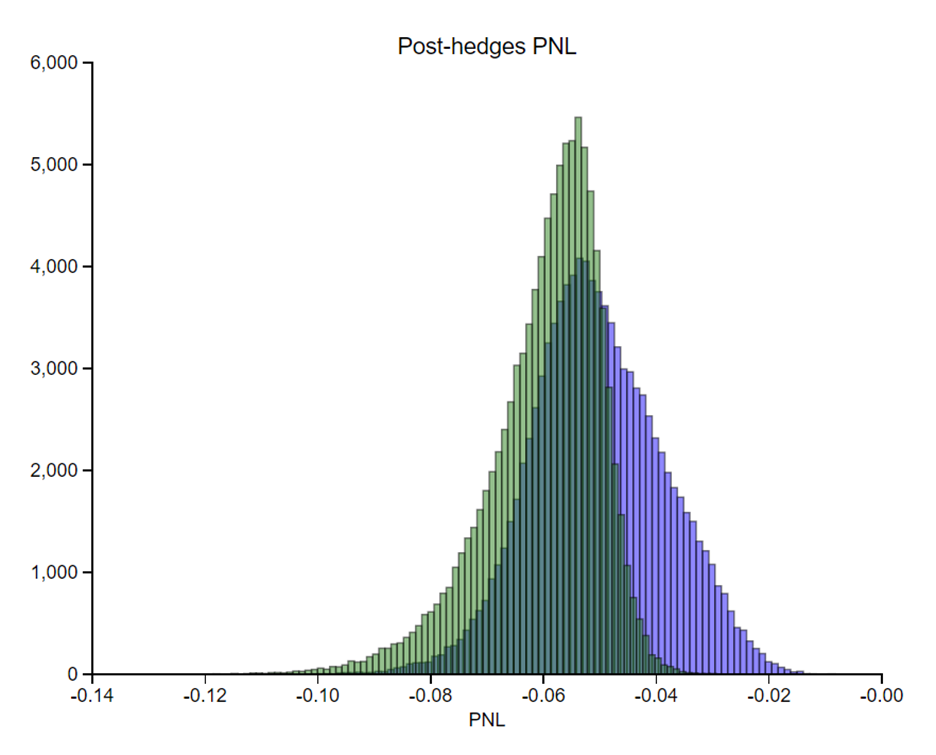 Gas-Fired Power Plant Optimization
Gas-fired power plant: buy and burn gas to generate and sell electricity
Run it when power-gas spread is high, don’t run it when it’s not
Acts like an option on the spread between power and gas prices

If unhedged, revenue from the plant is volatile
Volatile earnings are bad for company valuation

Hedging gas and power price risks smooths out revenue profile
In risk neutral limit, it makes revenue certain
Good for company valuation

Good example of a problem where risk neutral assumptions are violated
Power and gas markets for delivery at the power plant are often illiquid and have high transaction costs
Unhedgeable risks due to unexpected plant outages
Heat Rate Options
Real world gas-fired power plants are complex and running them involves bespoke business risks
Unexpected outages happen
Turning a power plant completely off is expensive and difficult

A heat rate option is a financial idealization of the spread option risk piece of a gas-fired power plant





P(T) = power price
G(T) = natural gas price
H = “heat rate” - constant parameter
K = spread strike - constant parameter
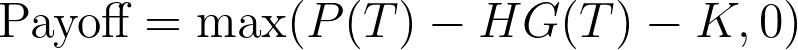 Heat Rate Options
Hedge a heat rate option where both gas and power prices have high transaction costs, but both also have liquid correlated proxies
Deep hedger (green) does much better than traditional risk neutral hedging (blue)
Takes more risk but does better on upside and better on downside
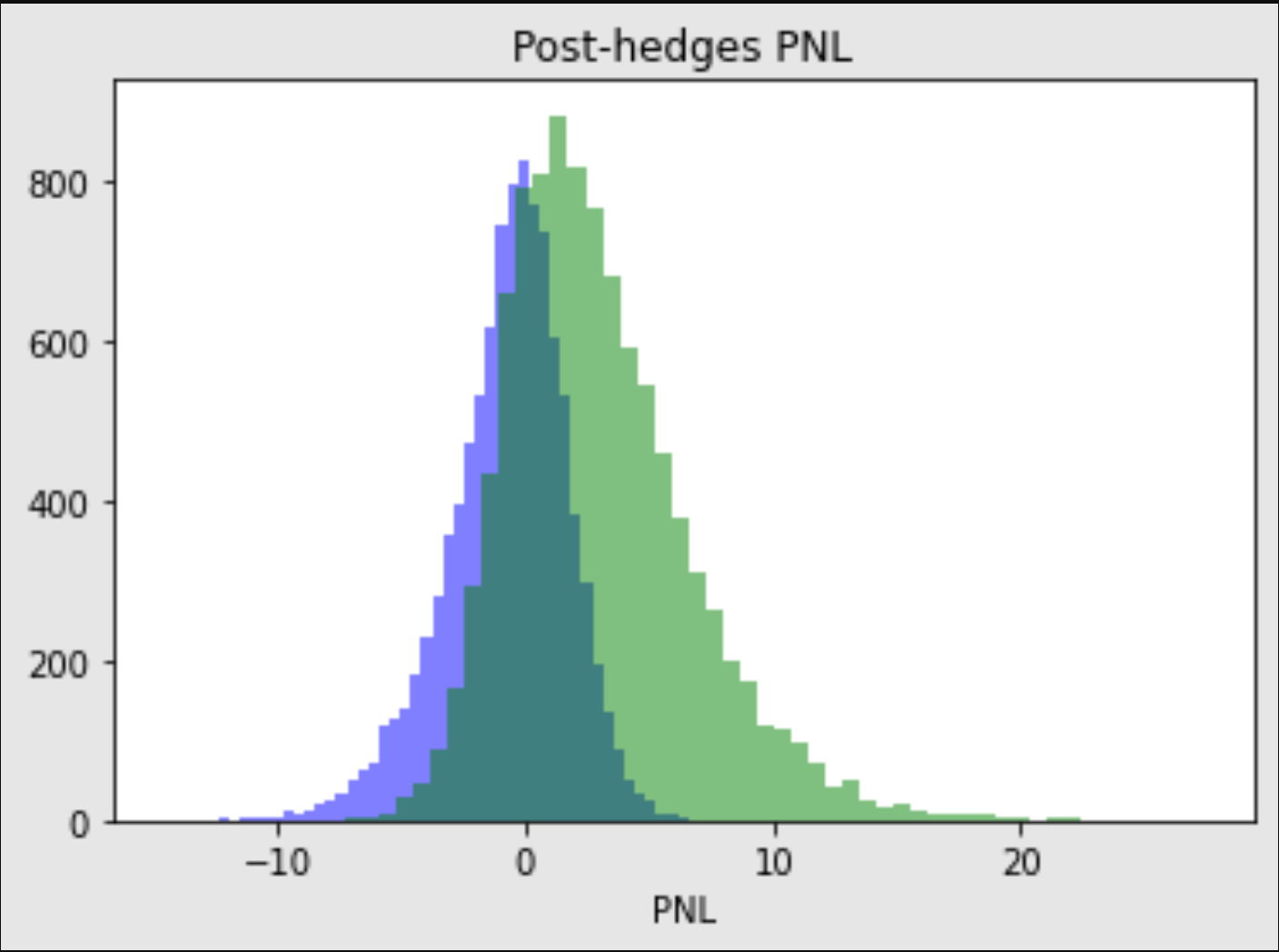 Conclusions
Deep hedging is a powerful new machine learning technique in derivatives pricing and risk management

Deep hedging reproduces the results of risk neutral pricing when those assumptions are satisfied

It that lets us extend quantitative hedging methods beyond the constraints of risk neutral pricing

There are many problems of real option optimization in commodity markets where these techniques can perform better than previous state of the art